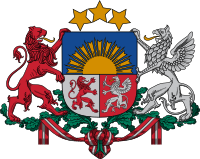 Krīzes vadības padomes sekretariāts
Drošības pasākumu kopums
ārkārtējās situācijas ietvaros

«D++ koncepts»
D+M variants






05.10.2021
KVP ārkārtas sēde
K.Druvaskalns
Mērķis un principi
Mērķis pasākumu kopumam
Virsmērķis - Sabiedrības funkcionēšanas bez ierobežojumiem pēc ārkārtējās situācijas 
Vakcinācijas aptveres pieaugums līdz 80%
Saslimstības pieauguma apturēšana un samazināšana R-0.8
Slimnīcu pakalpojumu pieejamība pilnā apmērā 
Princips pēc kura veidots drošības pasākumu kopums
Prioritāra pieeja
Skolu darbības minimāla ierobežošana
Minimāls būtisku ierobežojumu ilgums ārkārtējas situācijas laikā
Ierobežojumu pielāgošana riska grupām - Vecumu grupu saslimstības riska novērtējums
Pasākuma kopuma princips
Cikliska pieeja
Posms 1. Kontaktu skaita mazināšana no 40% līdz 60% uz 3 nedēļām
Posms 2. Kontaktu skaita mazināšana līdz 20%, minimālie ierobežojumi zaļajam režīmam starp posmiem. 
Neatliekamības princips
Problēmas nopietnība
Dati, to pieejamība nepastarpināti no datu rašanās avotiem, to interpretācija 
Slimnīcu noslodzes aizture no saslimstības konstatācijas brīža no 7 līdz 14 dienas. 
Vājā vieta
Slimnīcu noslodze/ gultas vietas / personāls
IT gultas
Testēšanas spējas un pieejamība
Vakcinācijas spējas un pieejamība
Finanšu sekas (Pabalsti, Subsīdijas, Kompensācijas)
Uzdevumi
Apturēt Covid-19 infekcijas straujo pieauguma tendenci 
samazināt cilvēku saslimstību, hospitalizāciju un mirstību ar Covid-19 infekciju 
Apturēt veselības sistēmas noslodzes pieauguma tendences (vienlaikus sagatavoties Covid-19 pacientu izvietošanai «Lauku hospitālī») 
samazināt veselības sistēmas noslodzi līdz pārvaldāmam līmenim
Pēc iespējas saglabāt nozaru funkcionēšanas iespējas ar ilgtermiņa perspektīvu
Apturēt ar Covid-19 infekciju hospitalizēto un mirušo cilvēku skaita pieauguma tendenci, vienlaikus:
primāri pēc iespējas nodrošinot izglītības iespējas klātienē (no jaunāka (+invalīdi) uz vecākiem (dabiski karantīnas režīmi)            
pēc iespējas saglabājot tautsaimniecības funkcionalitāti un ilgtermiņa noturību   
nodrošinot preču un pakalpojumu pieejamību, tajā skaitā vitālo, neaizsargātām personu grupām 
pakāpeniski atjaunot veselības pakalpojumu pieejamību un to noturību ilgtermiņā
2. Nodrošināt ērtu bezmaksas vakcinācijas pieejamību atbilstoši pieprasījumam
3. Nodrošināt efektīvu maksas testēšanas sistēmu neaizsargātām personām, vienlaikus saglabājot bezmaksas testēšanas kapacitāti medicīniskām vajadzībām
3. Pēc iespējas izmantot `dubultas nozīmes` drošības pasākumus
Kritēriji
Kritēriji:
1. Ārstniecības iestādēs hospitalizēto pacientu skaits sasniedz:
vidēji smagā stāvoklī – 700 (?)
smagā stāvoklī – 140 (?)
2. Kumulatīvais saslimstības rādītājs uz 100 000 iedzīvotājiem un reproduktīvais koeficients tiek izmantots kā agrīnās brīdināšanas (Early Warning) indikators
3. Jo ātrāk, jo labāk, bet ne vēlāk kā 8.oktobris
Personas dokumenti un apliecinājumi
Latvijā izsniegts sadarbspējīgs vakcinācijas sertifikāts – V-sertifikāts
Latvijā izsniegts sadarbspējīgs pārslimošanas sertifikāts – P-sertifikāts
Latvijā izsniegts sadarbspējīgs testēšanas sertifikāts – T-sertifikāts
Darba devēja (noteiktu kategoriju) paštestu reģistrācijas lapa - PRL
Personas apliecinošs dokuments (personas apliecība vai pase)
Personas statuss
Personām ir pienākums precīzi vadīties atbilstoši savam epidemioloģiskajam drošības statusam:
V vakcinēts
P pārslimojis
T testēts
N nedrošs
B bērni līdz 11 gadu vecumam
PRL paštestēts
D+M koncepta būtība (I)
Pasākumi:
Apturēšana (no V+/-0 līdzV+3)
Skolas brīvlaiks sākas 2 nedēļas ātrāk, ilgst 3 nedēļas un nenotiek interešu izglītība un ārpusskolas pasākumi
Darbs attālināti visiem, kas to var (turpinās V+8-10)
Darbs klātienē tikai V P un T (atsevišķos gadījumos PRL) personām (turpinās V+8-10)
Pakalpojumus sniedz tikai V P un T personas (turpinās V+8-10)
Aizliegti sporta, izklaides, kultūras, ēdināšanas, labsajūtas, pulcēšanās un citi pasākumi
N personas saņem tikai vitāli svarīgas preces un pakalpojumus

2. Samazināšana (pēc V+8-10)
Skolas klātienē ar skrīniga testēšanu; augstskolas pielīdzinās darbam un pakalpojumiem
Darbs attālināti (pēc darba devēja ieskatiem)
Darbs klātienē tikai V un P personām (darba devējs var atsevišķos gadījumos lemt par T personu pieļaušanu)
Pakalpojumus sniedz tikai V un P personas 
Sporta, izklaides, kultūras, ēdināšanas, labsajūtas, pulcēšanās un tamlīdzīgos pasākumos klātesoši ir tikai V un P personas
N personas saņem tikai vitāli svarīgas preces un pakalpojumus
D+M koncepta būtība (II)
Darba devēja pienākumi 
Noteikt darbiniekus, kuriem klātienes darba pienākumu veikšanai nepieciešams V vai P sertifikāts, ņemot vērā šādus kritērijus:
darbinieks ir tiešā saskarsmē ar klientiem, nonākot fiziskā kontaktā vai ilgstoši atrodas tuvāk par 2m no klienta;
vairāki darbinieki atrodas ilgstošā savstarpējā saskarsmē, nonākot fiziskā kontaktā vai ilgstoši atrodas tuvāk par 2m;
darbiniekam ir paaugstinātas iespējas inficēties, atrodoties tiešā saskarsmē un kontaktējoties ar lielu skaitu personu, kuru veselības stāvoklis nav zināms;
darbinieka klātienes darba pienākumi ir kritiski sabiedrībai, kā arī uzņēmuma vai iestādes darbības nepārtrauktības nodrošināšanai;
darba pienākumu izpildei atbilstoši normatīvo aktu prasībām darbiniekam nepieciešams V vai P sertifikāts.
Nepielaist šos darbiniekus veikt darba pienākumus, ja darbinieks nav uzrādījis vakcinācijas vai pārslimošanas sertifikātu; 
Darba devēja tiesības nevakcinētu darbinieku ir nosūtīt veikt attālināti darbu; pārcelt citā darbā; atstādināt no darba; izbeigt darba tiesiskās attiecības
Darba ņēmēja pienākums ir informēt darba devēju par V vai P sertifikāta esamību un pienākums to uzrādīt darba devējam
Darba ņēmēja tiesības ir uzteikt darba līgumu
Pakalpojuma sniedzēja pienākumi un tiesības ir nodrošināt pakalpojumu sniegšanu epidemioloģiski drošā vai daļēji drošā vidē, izņemot klātienes pakalpojumus, kurus nav iespējams sniegt attālināti vai pakalpojuma sniegšana attālināti rada risku cilvēka pamattiesību nodrošināšanai
Pakalpojumu saņēmēja pienākumi un tiesības ir uzrādīt V vai P sertifikāta esamību un saņemt specifiskos nozares drošos pakalpojumus
Vispārējie pulcēšanās ierobežojumi (kuru koncepts pieļauj)
V+/0 līdz V+3
V, P, - iekštelpās 20 personas, ārtelpās 50 personas
V, P, T - iekštelpās 15 personas, ārtelpās 40 personas
V, P, T un N - iekštelpās 2 personas, ārtelpās 10 personas

V+3 līdz V+8-10
V, P, - iekštelpās 50 personas, ārtelpās 200 personas
V, P, T - iekštelpās 30 personas, ārtelpās 150 personas
V, P, T un N - iekštelpās 2 personas, ārtelpās 10 personas
 
Pēc V+8-10
V, P, - iekštelpās 400 personas, ārtelpās 1000 personas
V, P, T - iekštelpās 30 personas, ārtelpās 150 personas
V, P, T un N - iekštelpās 2 personas, ārtelpās 10 personas
Saimniecisko pakalpojumu, tai skaitā skaistumkopšanas, izklaides, atrakciju un kultūras pakalpojumu sniegšanas nosacījumi
V+/0 līdz V+3
Klātienē nav atļauti, izņemot ieslodzījuma vietās - kompensējami

V+3 līdz V+8-10
Klātienē atļauti pie nosacījuma ja:
Pakalpojuma sniedzējs un saņēmējs ir V, P vai T persona
 
Pēc V+8-10
Klātienē atļauti pie nosacījuma ja:
Pakalpojuma sniedzējs ir V vai P persona
Pakalpojuma saņēmējs ir V, P vai T persona
Tirdzniecības pakalpojumu sniegšanas un pārtikas aprites nosacījumi(attālinātu pakalpojumu sniegšana tiek nodalīta)
V+/0 līdz V+3
Klātienē atļauti pie nosacījuma, ja:
Pakalpojuma sniedzējs un saņēmējs ir V, P vai T persona, izņemot:
Vitāli svarīgus pakalpojumus un preces var saņemt arī N persona
Ieslodzījuma vietas

V+3 līdz V+8-10
Klātienē atļauti pie nosacījuma, ja:
Pakalpojuma sniedzējs un saņēmējs ir V, P vai T persona, izņemot:
Vitāli svarīgus pakalpojumus un preces var saņemt arī N persona
Ieslodzījuma vietas
 
Pēc V+8-10
Klātienē atļauti pie nosacījuma, ja:
Pakalpojuma sniedzējs ir V vai P persona
Pakalpojuma saņēmējs ir V, P vai T persona
Vitāli svarīgus pakalpojumus un preces var saņemt arī N persona
Ieslodzījuma vietas
Ēdināšanas pakalpojumu sniegšanas nosacījumi
V+/0 līdz V+3
Klātienē nav atļauti, izņemot: - kompensējami
Valsts akciju sabiedrības «Starptautiskā lidosta «Rīga»», ja pakalpojuma sniedzējs ir V, P vai T persona
Ieslodzījuma vietās, ja pakalpojuma sniedzējs ir V, P vai T persona
Uzņēmumu/kolektīvu atdalītās vietās, ja pakalpojumus sniedzējs ir V, P vai T persona 

V+3 līdz V+8-10
Klātienē atļauti pie nosacījuma, ja:
Pakalpojuma sniedzējs un saņēmējs ir V, P vai T persona, izņemot:
Valsts akciju sabiedrības «Starptautiskā lidosta «Rīga»», ja pakalpojuma sniedzējs ir V, P vai T persona
Ieslodzījuma vietās, ja pakalpojuma sniedzējs ir V, P vai T persona
Uzņēmumu/kolektīvu atdalītās vietās, ja pakalpojumus sniedzējs ir V, P vai T persona 
 
Pēc V+8-10
Klātienē atļauti pie nosacījuma, ja:
Pakalpojuma sniedzējs ir V vai P persona
Pakalpojuma saņēmējs ir V, P vai T persona izņemot
Valsts akciju sabiedrības «Starptautiskā lidosta «Rīga»»
Ieslodzījuma vietās
Publisku pasākumu un reliģiskās darbības norise, kā arī amatiermākslas kolektīvu  un plašsaziņas līdzekļu darbība
V+/0 līdz V+3
Klātienē nav atļauti, izņemot: - kompensējami
Plašsaziņas līdzekļu darbība, ja iesaistītas ir V, P vai T personas
Reliģisko darbību, ja pakalpojuma sniedzēji ir V, P vai T personas
Kāzas, bēres, kristības 10 cilvēki

V+3 līdz V+8-10
Klātienē atļauti pie nosacījuma, ja:
Pakalpojuma sniedzējs un saņēmējs ir V vai P persona, izņemot, izņemot:
Plašsaziņas līdzekļu darbība, ja iesaistītas ir V, P vai T personas
Reliģisko darbību, ja pakalpojuma sniedzēji ir V, P vai T personas

Pēc V+8-10
Klātienē atļauti pie nosacījuma, ja:
Pakalpojuma sniedzējs ir V vai P persona
Pakalpojuma saņēmējs/dalībnieks ir V vai P persona
Plašsaziņas līdzekļu darbība, ja darbinieks ir V vai P personas un dalībnieki ir T personas 
Reliģisko darbību, ja pakalpojuma sniedzēji ir V, P personas
Sociālo pakalpojumu sniegšanas nosacījumi
V+/0 līdz V+3
Klātienē atļauti pie nosacījuma, ja:
Pakalpojuma sniedzējs ir V, P vai T persona:

V+3 līdz V+8-10
Klātienē atļauti pie nosacījuma, ja:
Pakalpojuma sniedzējs ir V, P vai T persona:
 
Pēc V+8-10
Klātienē atļauti pie nosacījuma, ja:
Pakalpojuma sniedzējs ir V vai P persona
Epidemioloģiskās prasības ieslodzījuma vietā
V+/0 līdz V+3
Klātienē atļauti pie nosacījuma, ja:
Pakalpojuma sniedzējs ir V, P vai T persona:

V+3 līdz V+8-10
Klātienē atļauti pie nosacījuma, ja:
Pakalpojuma sniedzējs ir V, P vai T persona:
 
Pēc V+8-10
Klātienē atļauti pie nosacījuma, ja:
Pakalpojuma sniedzējs ir V vai P persona
Transporta pakalpojumu sniegšanas nosacījumi
V+/0 līdz V+3
Atļauti pie nosacījuma, ja:
Pakalpojuma sniedzējs un saņēmējs ir V, P vai T persona (piepildījums 50%)

V+3 līdz V+8-10
Atļauti pie nosacījuma, ja:
Pakalpojuma sniedzējs un saņēmējs ir V, P vai T persona (piepildījums 70%):
 
Pēc V+8-10
Atļauti pie nosacījuma, ja:
Pakalpojuma sniedzējs un saņēmējs ir V vai P persona
Izglītības un mācību procesa norises nosacījumi
V+/0 līdz V+3
Klātienē nav atļauti, izņemot PII, ja pakalpojuma sniedzējs ir V, P vai T persona

V+3 līdz V+8-10
Klātienē atļauti pie nosacījuma ja:
Pakalpojuma sniedzējs un saņēmējs ir V, P vai T persona, un T skrīninga persona (līdz 11 gadiem)

Pēc V+8-10
Klātienē atļauti pie nosacījuma ja:
Pakalpojuma sniedzējs ir V, P persona un saņēmējs ir V, P vai T persona, un T skrīninga persona (līdz 11 gadiem)
Sporta treniņu un sacensību nosacījumi
V+/0 līdz V+3
Klātienē nav atļauti, izņemot profesionālais sports pēc darba noteikumiem (bez apmeklētājiem) - kompensējami 

V+3 līdz V+8-10
Klātienē atļauti pie nosacījuma ja:
Dalībnieki un apmeklētāji ir V vai P persona
Profesionālais sportists atbilst darba noteikumiem 
Pēc V+8-10
Klātienē atļauti pie nosacījuma ja:
Dalībnieki un apmeklētāji ir V vai P persona
Nosacījumi ieceļošanai Latvijas Republikā
V+/0 līdz V+3
Atļauta V, P vai T personām (nebūtiskas ceļošanas ierobežošana)

V+3 līdz V+8-10
Atļauta V, P vai T personām

Pēc V+8-10
Atļauta V, P vai T personām
Veselības aprūpes pakalpojumu sniegšanas ierobežojumi
Netiek nodrošināti vai tiek pārtraukti veselības aprūpes pakalpojumi klātienē, izņemot: 
neatliekamo medicīnisko un akūto palīdzību, tai skaitā nepieciešamos izmeklējumus un konsultācijas šīs palīdzības nodrošināšanai;
ģimenes ārsta sniegtos veselības aprūpes pakalpojumus;
laboratoriskos izmeklējumus;
vakcinācijas pakalpojumus;
veselības aprūpes pakalpojumus mājās;
ar ģimenes ārsta vai speciālista nosūtījumu izmeklējumus, lai sniegtu akūto vai neatliekamo palīdzību;
zobārstniecības pakalpojumus akūtos un neatliekamos gadījumos;
pakalpojumus, lai nodrošinātu terapijas nepārtrauktību - bioloģiskie medikamenti, orgānu aizstājējterapija, metadona un buprenorfīna aizvietojošā terapija, ķīmijterapija, staru terapija;
operācijas, akūtu un subakūtu rehabilitāciju, kuru atcelšanas rezultātā var iestāties invaliditāte;
grūtnieču aprūpi;
psihiatra konsultācijas;
medicīniskās pārbaudes alkohola, narkotisko, psihotropo vai toksisko vielu ietekmes noteikšanai un ķīmiski-toksikoloģiskos izmeklējumus ārstnieciskā procesa nodrošināšanai;
valsts sabiedrības ar ierobežotu atbildību "Latvijas Jūras administrācija" Jūrnieku reģistra atzīta jūrnieku ārsta veiktas veselības pārbaudes, izmantojot minētās ārstniecības personas rīcībā esošas medicīniskās ierīces un nepieciešamības gadījumā attālinātās konsultācijas ar citiem speciālistiem;
obligātās veselības pārbaudes nodrošināšanu Iekšlietu ministrijas sistēmas un Ieslodzījuma vietu pārvaldes I grupas amatpersonām ar speciālajām dienesta pakāpēm, kā arī ārpus kārtas veselības pārbaudes nodrošināšanai visām amatu grupām un veselības pārbaudes nodrošināšanai nelaimes gadījumā gūto veselības traucējumu smaguma pakāpes noteikšanai.
Ārstniecības iestādēm pārtraukt veselības aprūpes pakalpojumu sniegšanu veselības tūrisma ietvaros, izņemot ar Veselības ministrijas izsniegtu atļauju īpašos gadījumos, kas saistīti ar humāniem apsvērumiem vai neatliekamu vajadzību.
Valsts asinsdonoru centram nodrošināt ārstniecības iestāžu apgādi ar asins komponentiem un asins pagatavojumiem.
Valsts tiesu medicīnas ekspertīzes centram un ārstniecības iestāžu patoloģijas nodaļām nodrošināt mirušo personu uzglabāšanu.
Zāļu lieltirgotavām, aptiekām un citiem komersantiem atļaut izplatīt medikamentus, medicīniskās ierīces, medicīnas iekārtas un tehniskos palīglīdzekļus.
Šķirošana
Cietušo šķirošana ir process, kurā cietušie (saslimušie) tiek sadalīti grupās, atkarībā no stāvokļa smaguma, ar mērķi noteikt katra prioritāti, lai pēc iespējas efektīvāk izmantotu pieejamos resursus NMP sniegšanai, transportēšanai un ārstēšanai

Ārkārtējā situācijā, kurā ir būtiski ierobežota medicīnas resursu pieejamība, tajā skaitā intensīvās terapijas resursi, tiek veikta cietušo (saslimušo) šķirošana un prioritizācija, cenšoties glābt pēc iespējas vairāk dzīvību

Ārkārtējā situācijā prioritāšu noteikšana, ierobežotu resursu dēļ, ir traģiska izvēle

Darbojas princips: sniegt palīdzību iespējami lielākam skaitam cietušo (saslimušo)
 
Princips “kas pirmais nāk, tas pirmais saņem” nav spēkā
Papildus kapacitāšu piesaiste
Privāto ārstniecības iestāžu iesaistīšana 
Personāla un resursu mobilizācija (medicīnas studenti, pensionētas ārstniecības personas)
Starptautiskās palīdzības pieprasīšana: 
medicīniskās ierīces, aprīkojums (UCPM; ERCC mehānisms)
pacientu pārvešana ārstēšanai uz citām ES/EEZ dalībvalstīm (ERCC+ EWRS mehānisms). 
Izvēršama, jeb «lauka» hospitāļa izveide (field hospital): 
Izveidot multidisciplināru ekspertu grupu (task force), tai deleģējot tiesības uzsākt izvēršamas jeb «lauka» slimnīcas izveidi, apzināt komersantus par to rīcībā esošo telpu atbilstību lauka hospitāļa izveides nosacījumiem un šo telpu pielāgošanu lauka hospitāļa izveidei, nepieciešamā materiāltehniskā un personāla resursu apzināšana. 
Lauka hospitāli iespējams veidot:
kā struktūrvienību kādai no Klīniskās universitātes slimnīcai (rekomendēts)
kā atsevišķu ārstniecības iestādei ar speciālu regulējumu
Vakcinēšana un testēšana
Vakcinēšanas sistēma spēj absorbēt jeb kādas pieprasījuma izmaiņas
Pārskatīt T statusa iegūšanu, padarot to ātru un efektīvu, un uzlabojot kvalitāti un tās uzraudzību
Izvērtēt alternatīvus testēšanas principus atsevišķās darbības jomās (ražošanas uzņēmumos, izglītības iestādēs)
Uzraudzība un kontrole
Pēc koncepta izskatīšanas KVP
Pārvaldība
Ārkārtējo situāciju pārvalda:
Krīzes vadības padome – stratēģiskā vadība
Krīzes vadības komiteja – operatīvā vadība (KVP izveidota ekspertu grupa)
Iesaistītās institūcijas – taktiskā vadība
Komunikācija
Mērķēts komunikācijas plāns, kurš tiek vadīts un koncentrēts tieši šim posmam «argumentēti un centralizēti komunicē tikai faktisko un plānoto rīcību», kā arī informē un skaidro aktuālo situāciju
Izaicinājumi
Riski:
Uzņēmumu un iestāžu darbības dabīga apstāšanās (karantīna) darbinieku inficēšanās un Covid-19 izplatības dēļ
Spēja pieņemt lēmumus
Spēja novadīt koncepta konsekventu īstenošanu, ieskaitot krīzes komunikāciju
Paaugstināta neapmierinātība daļā sabiedrības, īpaši agresīvākās Covid-19 noliedzēju grupās, kuru aktivitātes medijos un sociālajās vietnēs var eskalēties, kā arī paredzami aicinājumi uz nesankcionētiem protestiem, kas var izvērsties masu nekārtībās
Pieteikumu skaita tiesās palielināšanās 
Uzraudzības, skaidrošanas, kontroles, sodīšanas un samērīguma balansa nodrošinājums
Vardarbības, psiholoģiskās un sociālās spriedzes iespējams pieaugums
Spēja savlaicīgi sagatavoties un īstenot kontrolētu un plūstošu izeju no ārkārtējās situācijas ar ilgtspējīgiem risinājumiem 
Atsevišķi risināmie jautājumi:
Senioru un hroniski slimo personu vakcinācijas veicināšanas pasākumi
Bērnu un jauniešu mobilitāte un epidemioloģiskās drošības pasākumi (vakcinācija, testi)
D+M koncepta īstenošanai pasākumi
Tiesību aktu paketes sagatavošana (24h):
MK rīkojuma «Par ārkārtējās situācijas izsludināšanu» projekts, anotācija, MK sēdes protokollēmuma projekts
Likumprojekts «Grozījumi Covid-19 infekcijas izplatības pārvaldīšanas līkumā», anotācija 
MK noteikumu «Grozījumi MK 2021.gada 28.septembra noteikumos Nr.662 «Epidemioloģiskās drošības pasākumi Covid-19 infekcijas izplatības ierobežošanai»» projekts, anotācija
Tiesību aktu paketes izskatīšana PKC ekspertu grupā
Tiesību aktu paketes saskaņošana un izskatīšana SDKG
Tiesību aktu paketes izskatīšana MK sēdē

KVP ekspertu grupas «Krīzes vadības komiteja» izveidošana (sastāvs, pienākumi, tiesības)
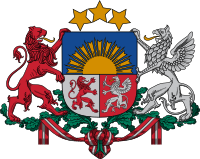 Krīzes vadības padomes sekretariāts
Paldies

Q & A



05.10.2021
K.Druvaskalns un grupa